EquippedEmpoweredEngaged
1st Corinthians 12:1-13
the right tools for the job…
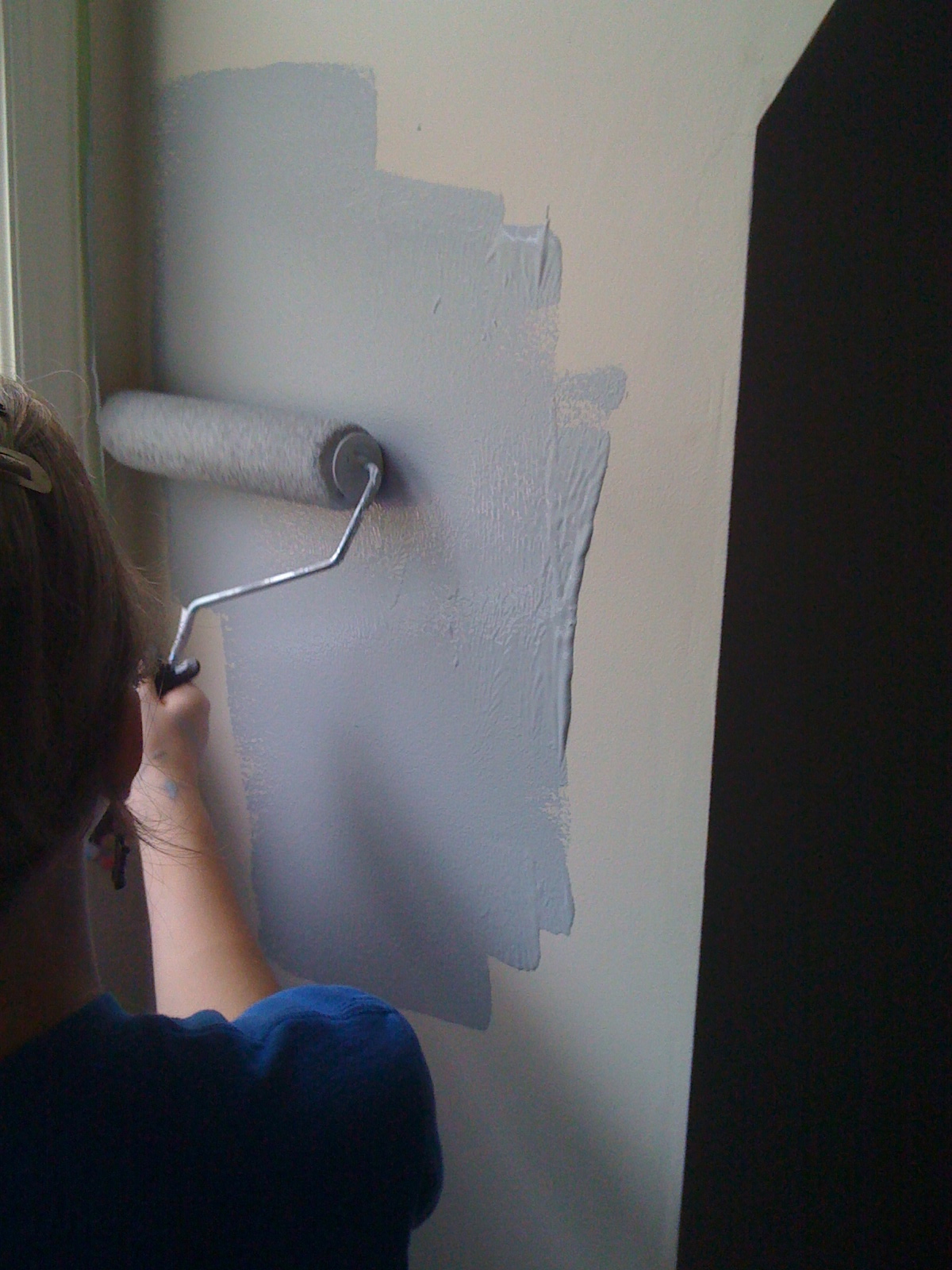 the right tools for the job…
the right tools for the job…
the right tools for the job…
{equipped}vs 1-6
The Triune gift giver:
One Spirit:  gifts for our growth
One Lord:  service for good of others
One God:  for the works of God’s glory
{empowered}vs 7-11
Manifestation of the Spirit
Strength and authority
For declaration & demonstration
{engaged}vs 12-13
What makes gifts “spiritual”?
What happens when you…
Play on a team…
Start a family…
Take a new job…
Join the “war effort”?